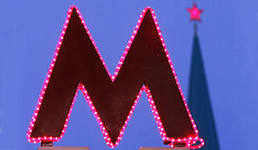 Знаете ли Вы откуда взялось слово «МЕТРОПОЛИТЕН»?
Из Лондона. Первую в мире подземную городскую железную дорогу длиной 3,6 км построила там компания «Метрополитен» (от французского metropolitain, буквально - столичный, от греческого metrоpolis - главный город, столица).
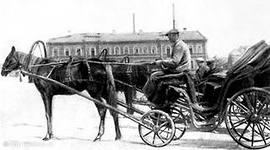 Только встанет над Москвою
    Утро ранее,
    Я с лошадкою своей
    Уж на посту.
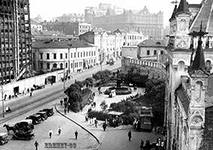 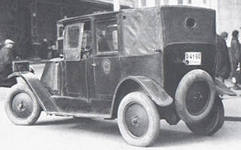 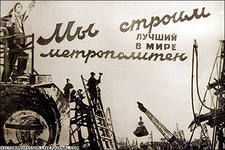 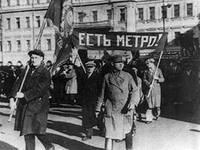 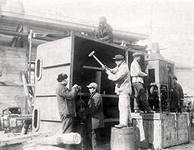 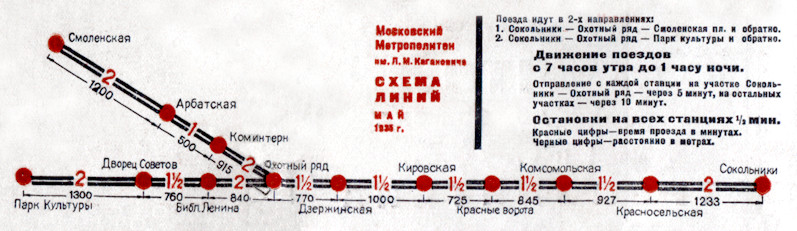 Самый первый состав московского метрополитена включал четыре вагона. Курсировал же он от станции «Сокольники» до станции «Парк культуры». Длина этого маршрута составляла чуть больше одиннадцати километров, а минимальный интервал между поездами – пять минут.
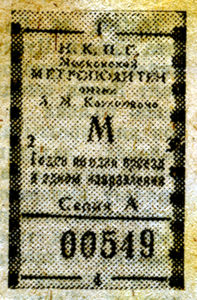 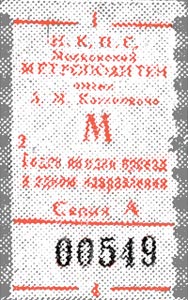 Для оплаты проезда использовался обыкновенный 
картонный билет, который стоил пятьдесят копеек 
и был действителен в течение 35 минут после входа в
метрополитен.
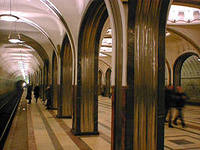 Станция Белорусская
Станция  Маяковская
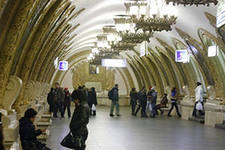 Станция  Киевская
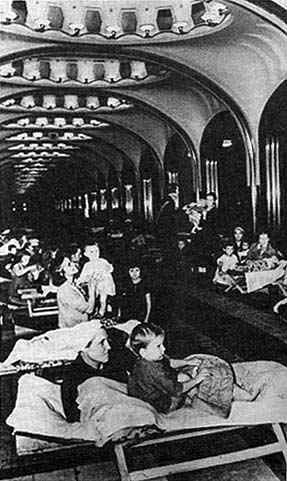 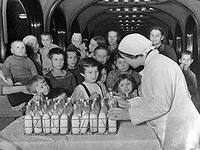 22 июля 1941 года в Москве
впервые прозвучала воздушная
тревога. Имея опыт учебных
тревог, работники метро
успешно справились с задачей
укрытия населения:
на платформах станций
разместились женщины и дети,
инвалиды и престарелые, для
них были расставлен лежаки
и кровати-раскладушки. На путях
уложили деревянные щиты.
Позаботились о питьевой воде
и канализации. 
В  вагонах, расставленных 
на станциях, были оборудованы медицинские пункты.
Даже во времена 
Великой Отечественной Войны 
строительство 
московского метрополитена
 продолжалось. 

В это время были сданы в эксплуатацию
«Автозаводская», «Павелецкая», «Новокузнецкая» станции, а также участки от
«Партизанской» до «Курской» и от 
«Автозаводской» до «Площади Свердлова».
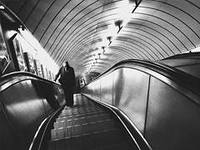 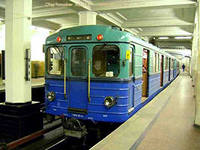 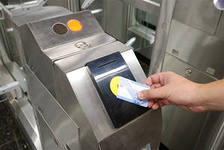 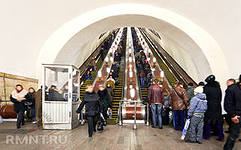 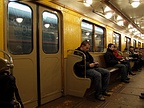 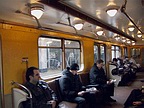 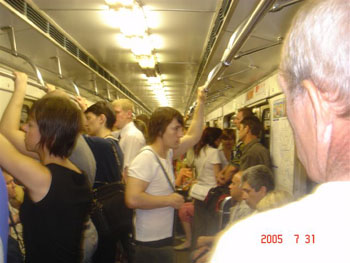 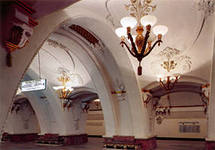 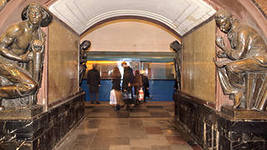 Примерно с 1959 года по 1960 год
в метро используются жетоны

С 1961 года по 1992 год –
пятикопеечные монеты

С 1999 года в оборот вошли 
магнитные билеты
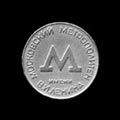 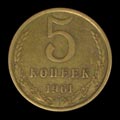 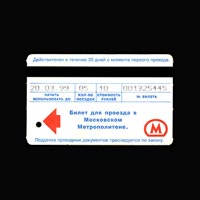 1935 год             2012 год
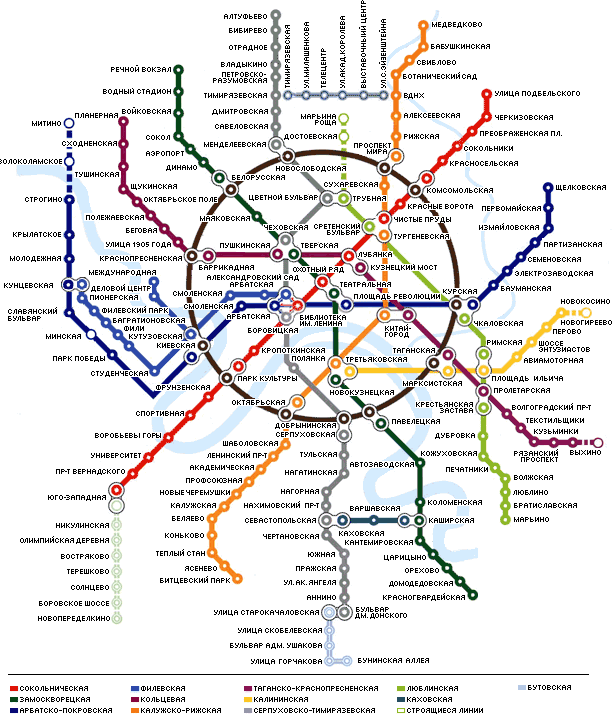 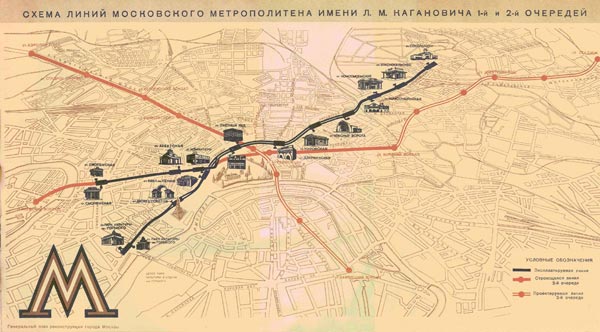